CSI Grant & Finance Session
November 2024
Agenda
CSI Finance Team Introduction
School Finance: FY26 School Finance Updates
Grants: Epicenter Revision Process
Grants: UEI Project
Grants: ELPA & ECEA GT IFR
Grants:  Single Objective Federal Form Update
Grants: Miscellanous Items
Grants: Upcoming Deadlines
[Speaker Notes: Welcome! Its busy day and thanks for being here to help with the move, learn about finance and some of our work. Today you'll hear from, Ilene Agustin our School Nutrition Manager, and Marcie Robidart our Grants Fiscal and Acct'ing  Manager and myself. Review Agenda]
CSI Finance & SFA Team - Introductions
FY26 School Finance Updates
Governor's proposed budget eliminates the benefit of averaging for districts/schools with declining enrollment
Would result in current year actuals being used for all
Budget Stabilization Factor (BSF) eliminated in FY24-25, and proposal for FY25-26 again does not include a BSF
Current proposal estimates an increase to PPR of 3.4% on average
FY23-24 to FY24-25 increase was higher on average due to the elimination of the BSF
[Speaker Notes: Quick overview of the team. Our team supports CSI and Schools. Today we're going to provide a deeper look at some of our work because it is evolving – as in SFA - or it relates to the work you might be doing currently or in the year to come. We want to provide clarity on tasks that intersect with the finance team and ensure that you have the right contact to reach out if you have questions.]
Epicenter Revision Process
Revision link is initially listed under your tasks
Once you have submitted one revision it will no longer be under your tasks
1.) Search for the budget under Document Center from the main page.
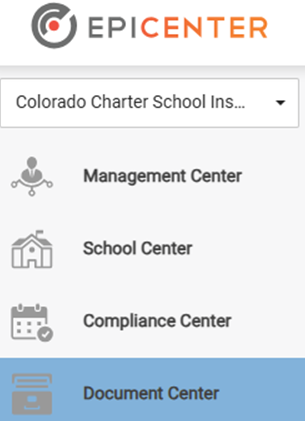 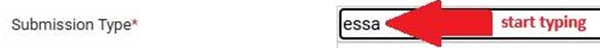 2.) Use Submission Type to locate your budget.
3.) Click directly on the final budget attachment or click anywhere on the item to open the task itself.
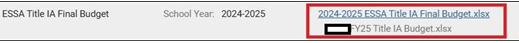 4.) Make proposed changes within the final budget document.
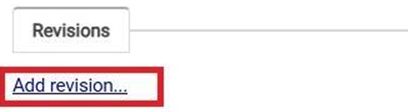 5.) Open the original task and click the  Add Revision link at the bottom and upload proposed budget
*You will receive a notification from Epicenter with an approval or request for further information.
UEI Project
According to the latest 2 CFR 200 updates (effective 10/1/2024), each school will need to have their own UEI (formally DUNS) to receive federal funding.
Epicenter Task – Provide UEI number
Step 1: Navigate to Sam.gov and check for an UEI number.  Schools that previously had a DUNs number were automatically assigned a UEI.

Step 2: Apply for a UEI. Creating a Sam.gov account can be a lengthy process, but there is a way to apply for the UEI without having to set-up the sam.gov account.
 *detailed information for applying will be sent to applicable schools

Step 3: Submit UEI number in Epicenter
*CSI encourages schools to begin the application process as soon as possible.  It may take sam.gov 3-4 weeks for processing new applications.
ELPA & ECEA Gift & Talented IFR
CSI will collect reporting to track ELPA (3140) & ECEA GT (3150) spending beginning in  Quarter 2.  Deadlines will align with ECEA (3130) interim financial reporting.
Epicenter Task – Submit Interim Financial Reporting
Purpose: 

To ensure that schools are spending this categorical funding in full within the year it is received.

Information will be provided to the CSI's student support staff and follow-up through student supports may occur for underspending.

Requirement:

Upload general ledger for expenditures beginning of year to date
*Quarter 2 deadline may be adjusted for 3140
Single Objective Federal Form Update
CSI has updated the Single Objective Federal Form as we approach the semi-annual certification deadline.
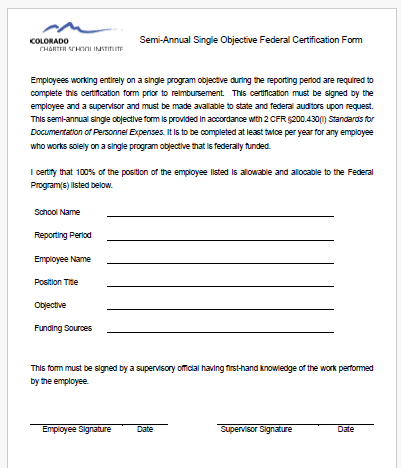 Purpose: 

Updated language to provide clarity
Old form referenced OMB rather than CFR
Old form reference cost objective rather than project objective in areas

Additional Requirements
Position title
Brief objective description requirement
Schools must list all funding sources being used for salary
*Reminder communication will be sent to schools for staff requiring re-certification in early December 
*New forms will be uploaded into Epicenter using the revision link process
Miscellaneous Updates
Changes to the IDEA HR Forms and Instructor Reporting
Section 504 is an unfunded federal mandate; IDEA funds may not be used to serve children found eligible only under
GT work may not be covered IDEA

Title IA-McKinney Vento Allocation increases the first week of December
December 1st and February 1st count pulls

State Categorical Funding
ELPA & READ – still waiting on funds from the CDE

Milestone #1 Reports 
Sent the first week of December

Updated School Payment Reports
Released in December/January once MLE, Capital Construction & PPR are trued-up
Generating School Payment Reports 

Calendar Updates
11/27/24 - Office Hours Canceled / Holiday
12/11/24 - Office Hours Canceled / CSI Development Day
12/19/24 - Grant & Finance Session Canceled / Holiday
12/25/24 - Office Hours Canceled / Holiday
01/01/25 - Office Hours Canceled / Holiday
Upcoming Grant Deadlines
*Does not apply to all CSI-schools
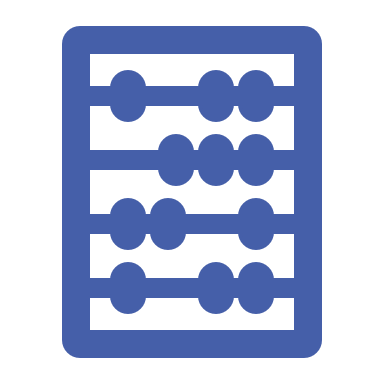 Thank you!
Session Feedback Survey
School Finance and Grant Training/Resources Link